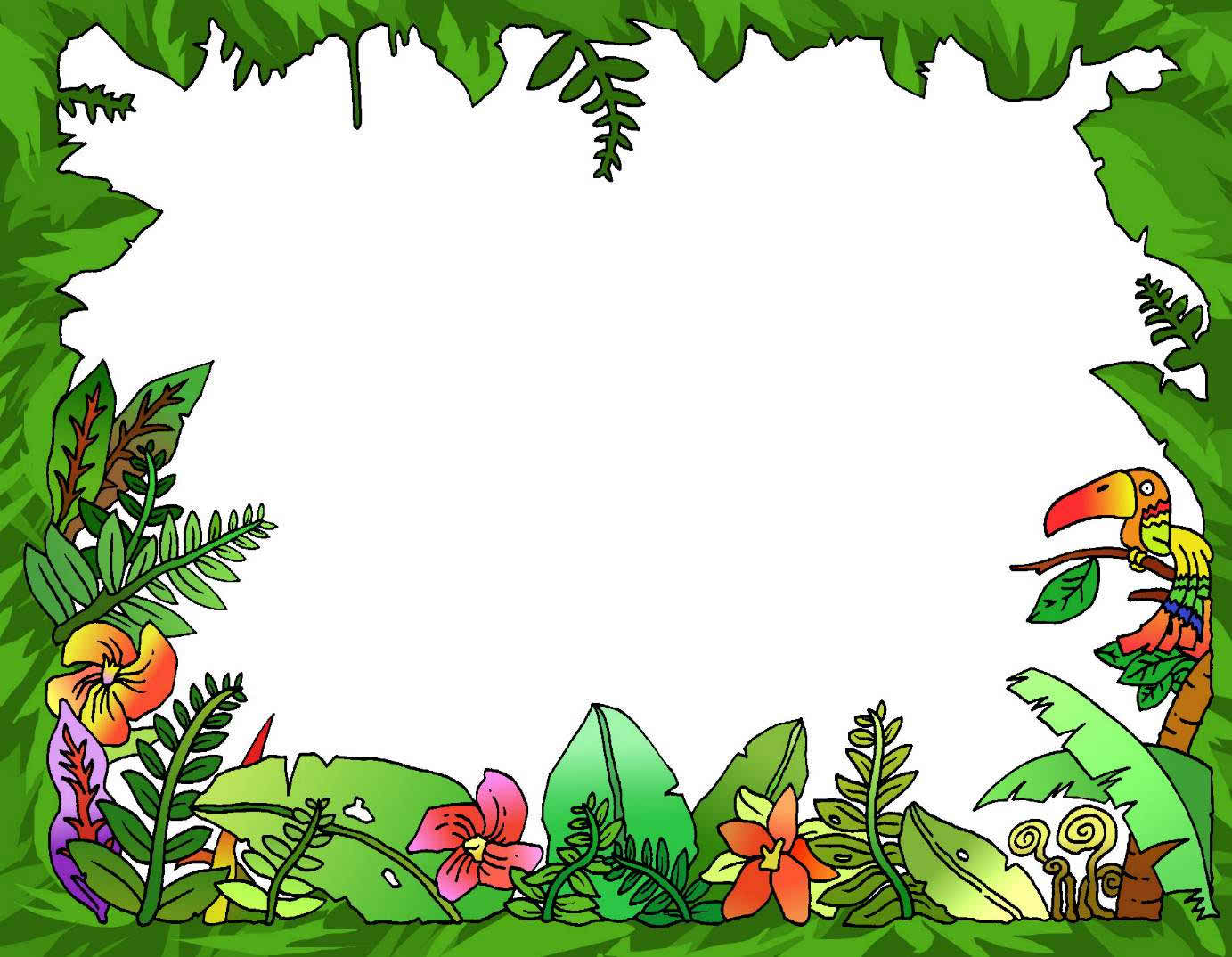 Good morning
Presented by
Moshtaq  Ahammad
Assistant  teacher
Ashkamta  Govt. Primary School
Laksam , Comilla.
Class: Two
Subject : English For Today
Unit 9:Life every day
Time:40 min
Unit:9
Lesson1 : Raihan’s routine in the morning
I see rainbows
………………………….
………………………….
……………………………
Learning Outcomes:
SS will be able to:
1.ask and answer simple questions about every day life
Get up early in the morning
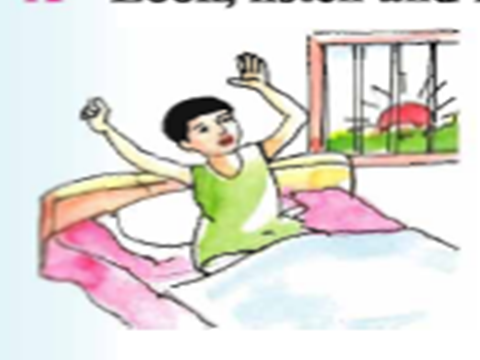 Washing face
Breakfast
Brushing teeth
Going to school
Teacher reading
Student reading
Pair work
Every student ask one another
*What do you do in the morning?
Evaluation
Q1.When does Raihan get up?
A:Raihan gets up……………………………………………
Q2:How many things does he do in the morning?
A:He washes …………………………………………………..
…………………………………………………..
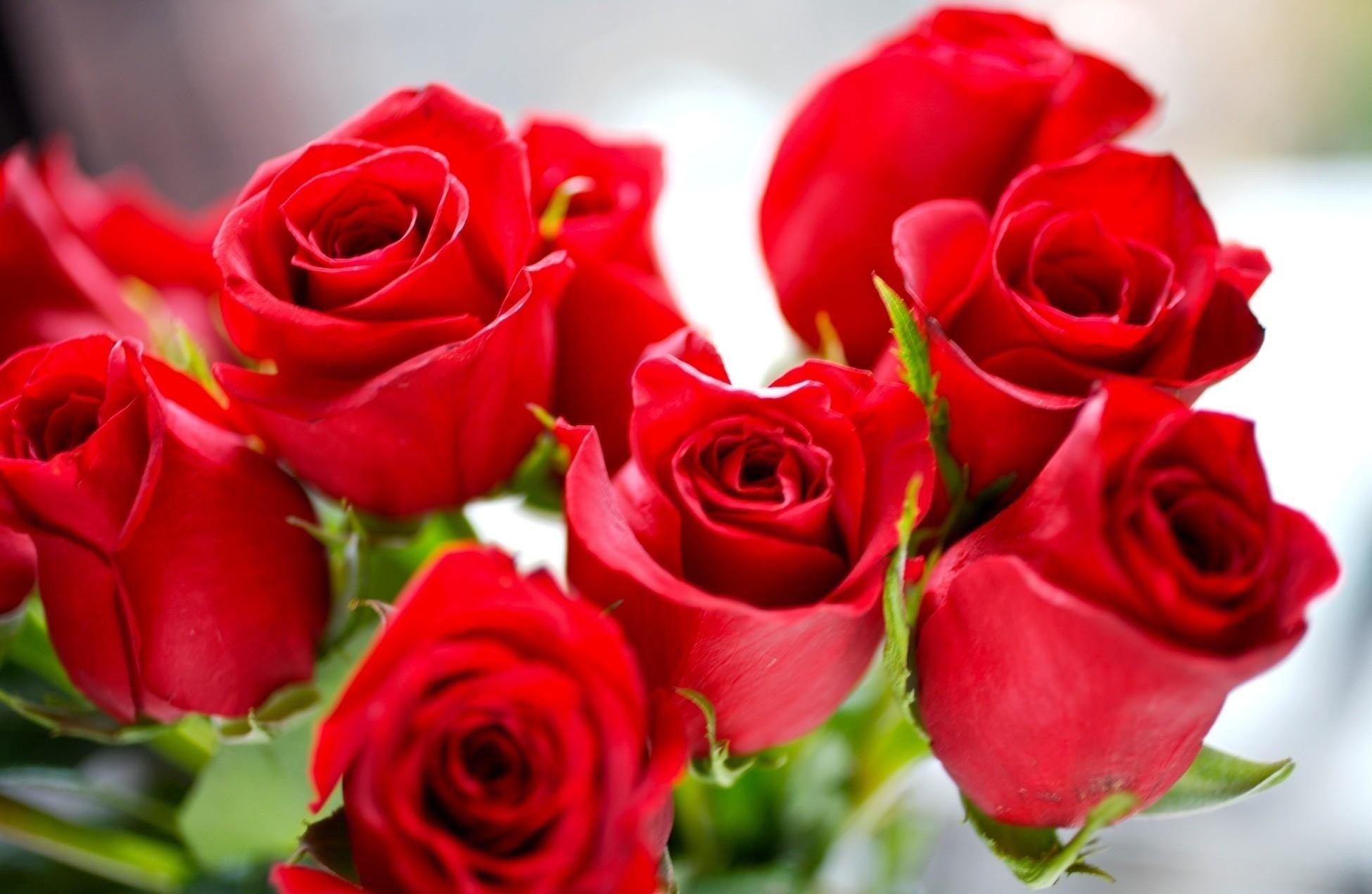 Thank You